Roman Numerals
Roman Numerals - Past and Present
Romans used them for trading and commerce.
When Romans learned to write they needed a way to write their numbers.
Roman vs. Arabic Numerals
Arabic Numerals are the numbers that we use today.
1, 2, 3, 4, 5, 6, 7, 8, 9, 0
Roman Numerals are used today, but not in everyday writing.
I, V, X, L, C, D, M
Roman Numerals don’
How are Roman numerals used today?
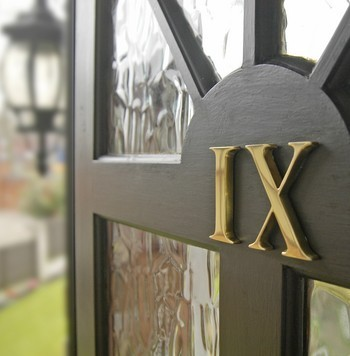 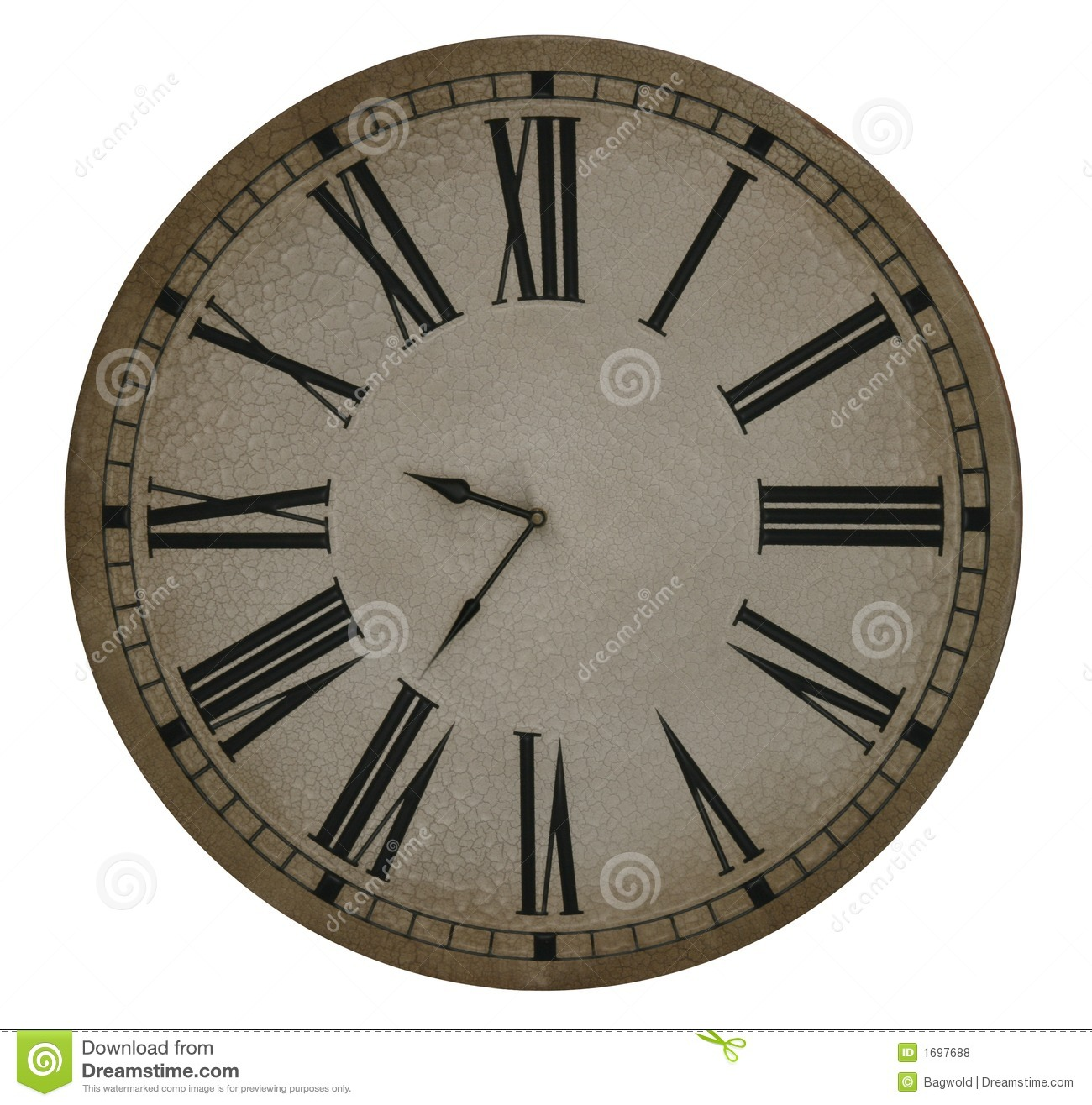 The Basics
I – stands for 1
V – stands for 5
X – stands for 10
C – stands for 100
D – stands for 500
The Rules for Writing Roman Numerals
Don’t repeat a letter more than three times in a row.
So 4 is written not as IIII but as IV (one before five).
Let’s have a go…
15 = XV
16 = XVI
17 = XVII
18 = XVIII
19 = XIX
20 = XX
21 = XXI
1 = I
2 = II
3 = III
4 = IV
5 = V
6 = VI
7 = VII
8 = VIII
9 = IX
10 = X
11 = XI
12 = XII
13 = XIII
14 = XIV
Can you convert these numbers to Roman Numerals?
Write some examples in your Roman books –

17  =    	22 =   	  29 =   		30  = 


35  =      	50 =             40 =
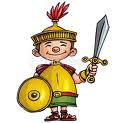 Were you correct?
17=XVII  22=XXII  26=XXVI  29=XXIX   

30=XXX    35=XXXV  
    
50=L     so   40=XL

44=XLIV    49=XLIX    58=LVIII   60=
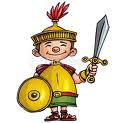